Jornada Nacional de MatrimoniosTaxco 2012Santuarizar el mundo
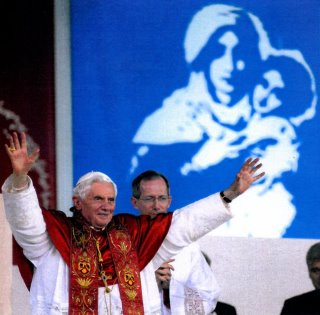 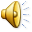 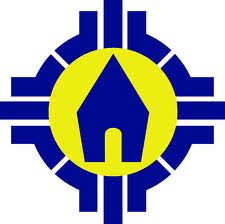 Preámbulo
Schoenstatt se prepara a vivir el                                            Centenario de la Alianza de amor                                                                      
1.- Año del Padre: 2010-2011
2.- Año del Santuario: 2011-2012
3.- Año de la gran Misión: 2012-2013
4.- Año de la Alianza de amor con María: 2013-2014
Año del Santuario  Providencia                                               regala gran signo: administración                                        del Santuario Original ha pasado                                                a manos de Schoenstatt por un                                                 año.
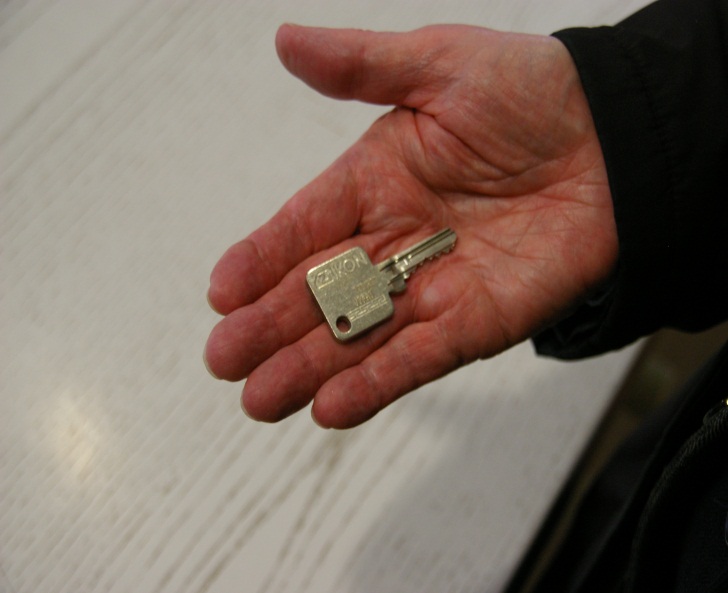 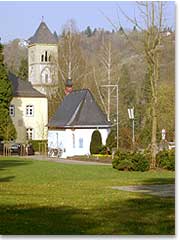 Esto implica una respuesta                                                        generosa de nuestra parte: 
Tenemos que ser dignos                                                                        del Santuario Original.
Dignos de los 5  Santuarios                                         que en 5 ciudades se nos                                                       han regalado.
Dignos de erigir nuevos                                               Santuarios en suelo                                                   Mexicano.
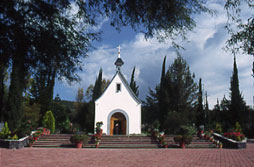 1980 Querétaro: Corazón fiel de la Iglesia
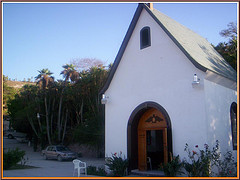 1988 Chilapa: Nuevo Sinaí
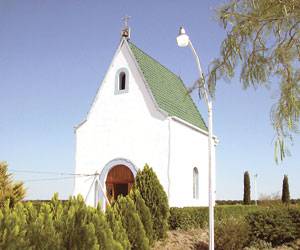 2000: Ciudad Jiménez, Chihuahua
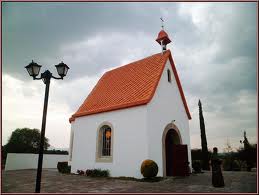 2001 San Luis: Maravillas de María
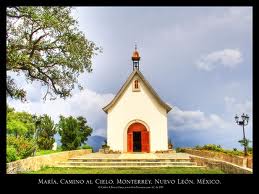 2002 Monterrey: María, Camino al cielo
Un regalo es la administración y propiedad del Santuario Original. Otra es ser dignos de contar con este regalo de Dios.  Por eso: 
Debemos sentirnos uno con el Santuario, 
Vinculación heroica  a este lugar de gracias.
Expandir red de  Santuarios de todo tipo que Historia nos ha ido regalando: 
Santuario Original, 
santuarios nacionales, 
santuarios filiales, 
santuarios del Hogar, 
Santuarios del trabajo, 
Santuarios del corazón
Por ello SANTUARIZAR EL MUNDO. 
Mundo no es un lugar malo del cual hay que                               defenderse. Es el mejor regalo que Dios nos puede haber dado para que allí nosotros regalemos nuestro mensaje.
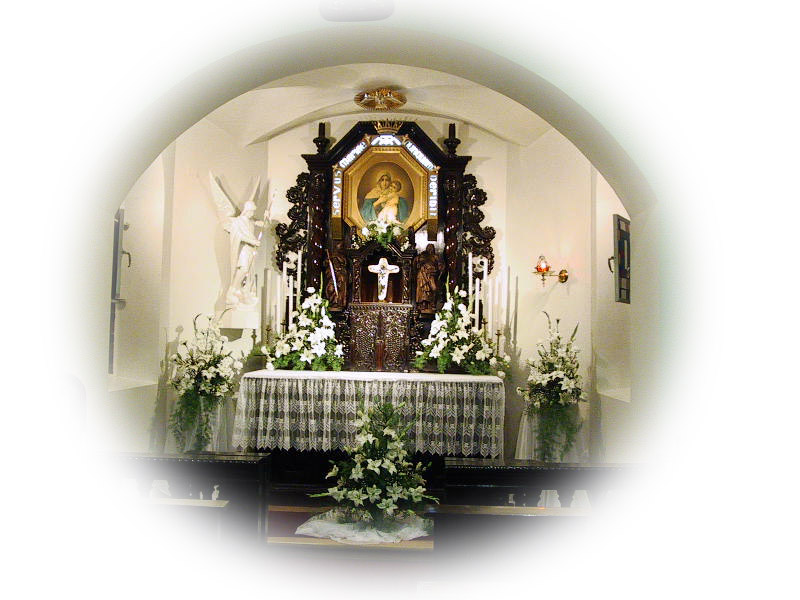 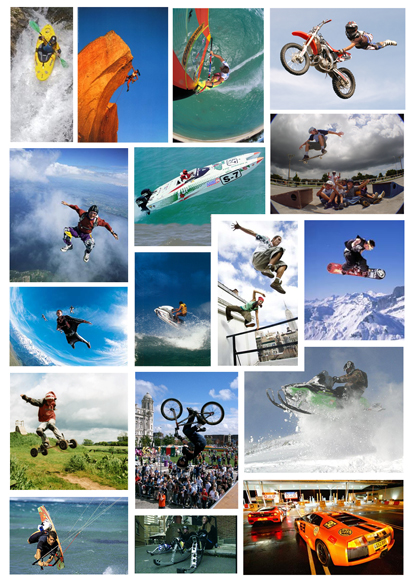 Culturas que dominan este mundo
Emoción Estados antagónicos:                                          depresión y placer. Solo vale lo                                                             que deja sentimiento. A más                                                    emoción, adrenalina, más                                                      categoría de verdad.
Lucro Mundo en clave  económica                                                            Criterio para toda decisión: N° de                                                        hijos, su educación, donde vivir…                                                 
PIB, Inflación, Euros, bolsa, dólares                                   transacciones, sueldos, inversiones,                                                deuda externa, devaluación, es el                                                   lenguaje que se usa por doquier.
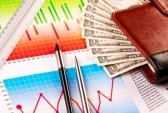 Cultura de la Conexión.- 
No nos imaginamos un mundo                                                     sin estar “conectados” y al                                                                         instante. 
Multiplicación de  redes                                                             sociales, contactos, los                                                                  “amigos virtuales”.
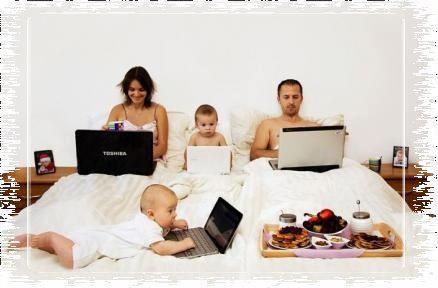 Peligro: perdemos privacidad                                                 paz, contacto cara a cara,                                                diálogo familiar y esponsal.                                                     Muchas veces sabemos más                                                                      de nuestros hijos entrando a su                                                              página  social que tratando de dialogar con ellos.
Tolerancia política, económica,                                          sexual. Exaltado hasta el cansancio:                                   expresión  de sociedad adulta,                                     desarrollada . Tú en tu mundo,                                              en tu metro cuadro, yo en el mío.
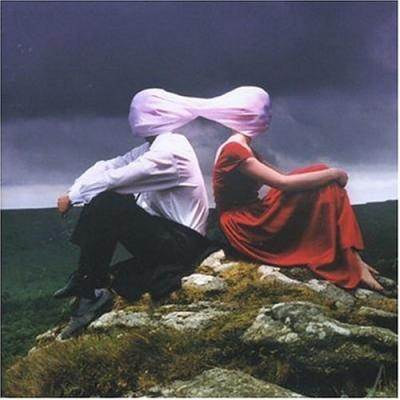 Indiferencia religiosa No menos                                                            creyentes que antes. Pero cada                                                uno piensa y cree lo que quiere.                                 Experiencia  subjetiva: si me sirve,                                                 me gusta, es verdad y lo sigo.                                         Ofertas de todo tipo y para todos                                          los gustos.
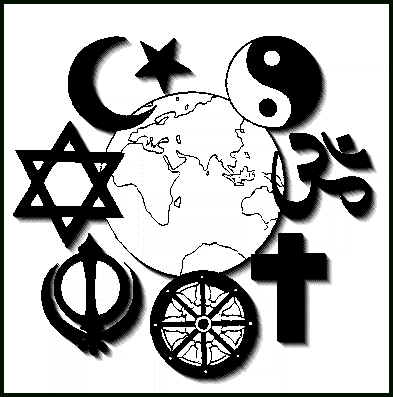 Y podríamos agregar muchos otros aspectos de esta cultura que estamos viviendo hoy
Cultura de la Muerte 




Cultura de la corrupción





Cultura de la violencia
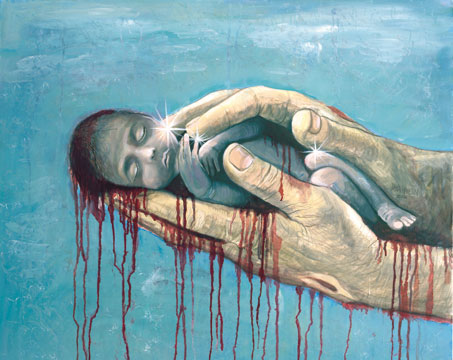 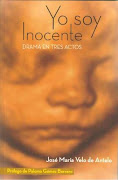 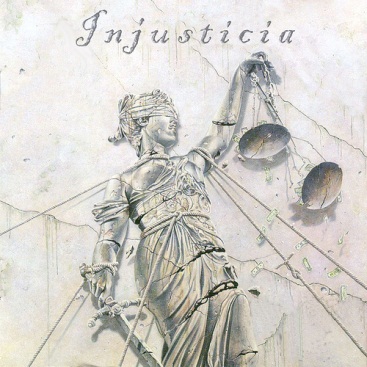 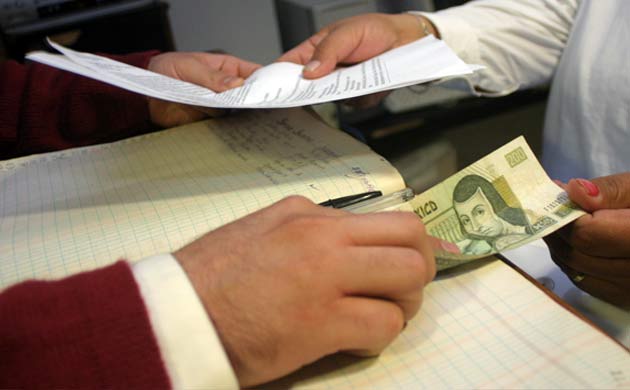 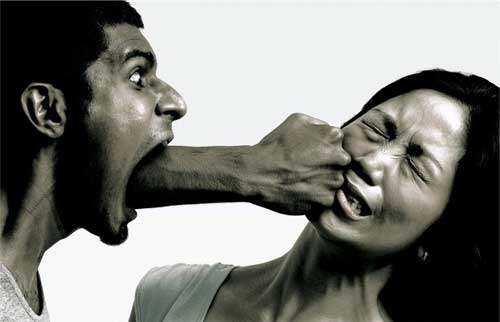 Santuario lugar de gracias,                                             fuente de nuestra estrategia.                                         Allí nos renovamos en la                                              santidad y en el carisma                                                     propio de Schoenstatt.
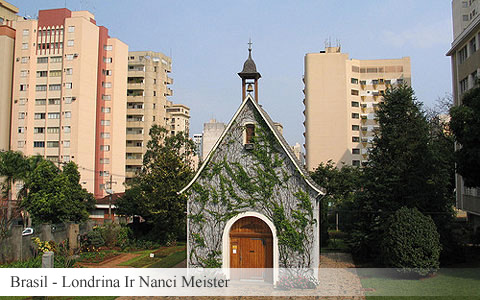 Llamados a ser apóstoles                                                              del y desde el Santuario.
Nuestra misión es guiar los hombres hasta el Santuario e “instalar” el Santuario en medio de nuestra realidad vital para forjar:
La nueva cultura que nace de la Alianza.
¿Cómo respondemos ? No encapsularse, mimetizarse ni solamente crítica: Ofrecemos respuesta concreta
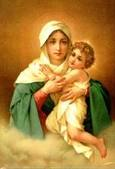 Cultura de Alianza.-  Forma  original de                                    expresar estilo de vida y trabajo: Nuestra                               vinculación a Dios, personas, naturaleza,                                     cosas, a nosotros, Iglesia y mundo.                                    Nuestra respuesta  a  pregunta de Iglesia                         y sociedad:  Schoenstatt… qué eres, qué                                  haces??? Cuál es tu novedad, aporte ¿?
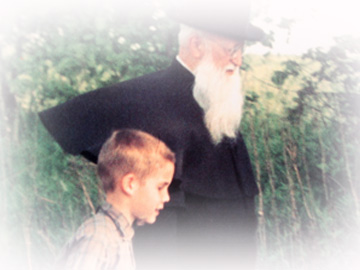 Ofrecemos un Estilo de vida. 
Vivir día a día como lo haría María,                                                     Impregnar vida y entorno de una nueva                                                       forma de vivir que transformen la cultura                                                actual, en una cultura mariana.
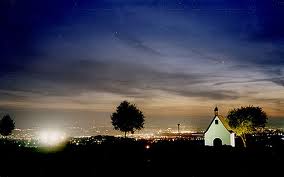 Queremos gestar una cultura de                                                  Alianza que vive profundamente                                                 anclada en la realidad del Santuario                                                                         en todos sus desarrollos y sobre el                                                         cual nuestro Padre nos dijo en 1929:
A la sombra del Santuario se van a                                                       codecidir por siglos los destinos de                                                                 la Iglesia y del Mundo
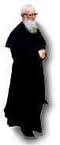 Nuestra responsabilidad es que profecía                                                    se haga realidad: somos  herederos                                                       de la profecía del Padre.
Hechos 3: Pedro se fijó en él y le dijo:                                                              Míranos. El tullido los observaba                                                     esperando recibir algo. Pedro entonces le dijo:                                                                  
 No tengo oro ni plata, pero lo que tengo te lo doy
Ante la cultura descrita, respondemos con el Don que Dios nos regala: Cultura de la Alianza. Santuarizamos
Ante cultura de la emoción: Gestamos vínculos solidos, estables.
Ante cultura del lucro:  Invertir en lo definitivo.   El Cielo                                                      
Ante cultura de la conexión: Nos conectamos con el                                       
mundo de  los hombres y con el mundo sobrenatural.
Ante cultura de la Tolerancia:  pero unimos lo corazones                                                  en la verdad.
Ante cultura de la indiferencia:   Buscamos el encuentro 
con los demás, nos preocupamos de cada uno, anunciando                                     siempre  la verdad.
Ante la cultura de la muerte: Anunciamos el respeto a la vida desde su 
concepción hasta la muerte natural
Ante la cultura de la corrupción:  fomentamos la integridad en todas sus formas
Ante la cultura de la violencia: somos gestadores de la paz
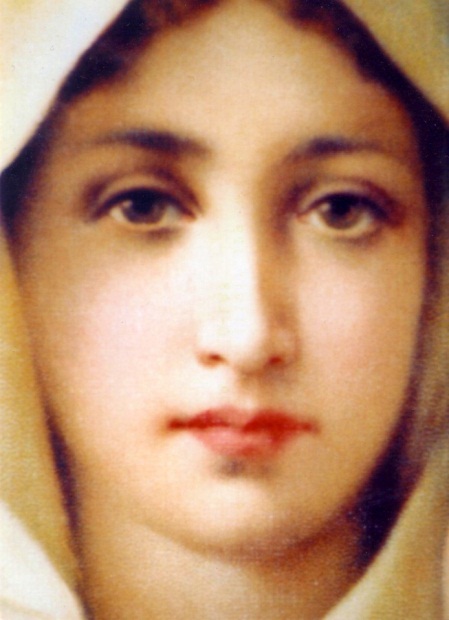 Lo que tenemos, eso damos
Pero nadie da lo que no posee. Por eso                                                                     profundizar en el regalo del Santuario  para                                                              poseerlo y regalarlo a Iglesia y mundo                                                                                                  
En JND 2011 se nos recordaba el peor                                                                              pecado de un Beduino es haber descubierto                                                                              un oasis y no darlo a conocer. 
Ese es nuestro Santuario de Schoenstatt. 
Por eso consigna es “Santuarizar el mundo”,                                                                        un mundo que cada vez se aleja más de la                                                                    presencia de Dios.
Juan Pablo II:  El hombre podrá construir un                                                                   mundo sin Dios, pero inevitablemente ese                                                                   mundo termina por volverse contra el hombre.
Y nuestro Padre: Humanismo sin Dios termina                                                    en brutalidad,  bestialidad.
Todo el Mundo un gran Santuario Casa de Dios.
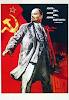 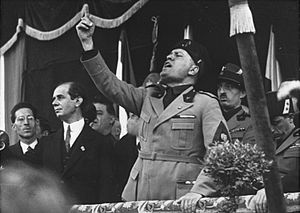 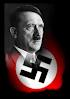 Juan Pablo II habla lo mismo                                                   cuando en la CFL nos expresa                                                                        la necesidad de REHACER EL                                        ENTRAMADO CRISTIANO DE LA                                        SOCIEDAD, sociedad  en la cual                                                    Dios es algo extraño, está bajo el                                                                   síndrome de Caín que se esconde                                                                         y huye de Dios, que hace todo                                                             tipo de proyectos sin poner a Dios                                                       en esos proyectos (Activista de la                                                historia).
Thiellard de Chardin expresaba                                            sabiamente: Desde el momento en                                             que Dios se encarnó nada es                                                profano para el hombre que sabe mirar.
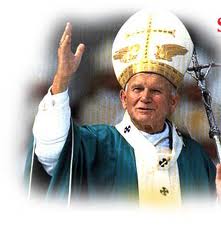 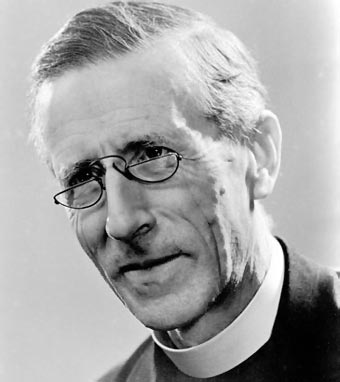 Nuestro Santuario tiene una originalidad propia
Por su carácter Mariano.
Porque no nace de ninguna  aparición.
Porque vive del aporte humano.                                                                                                                                                            Nada sin ti, nada sin nosotros.                                                                                        Capital de gracias vital para constitución.
Porque son lugares en que se educa en                                                                forma simultánea a  peregrinos y elite.                                                                            
Peregrinan pueblo y elite. Nosotros somos                                        parte de esa elite que debe ser educada por
María en sus santuarios.
Porque concede gracias  especiales que                                         son de consecuencia:  una lleva a la otra:
Acogimiento.
Transformación.
Envío apostólico.
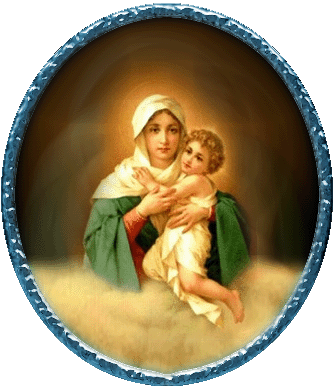 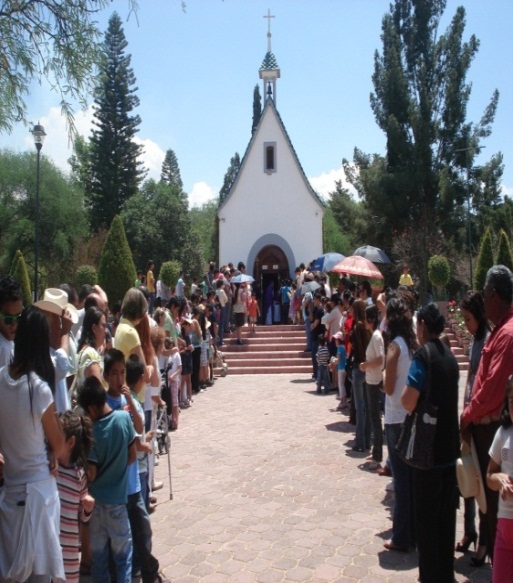 Nuestro  Padre Cuando llega a Latinoamérica, expresó algo fundamental: Vengo a buscar aliados que me ayuden a tirar del carro de triunfo de María Ella desde el Santuario quiere forjar un hombre nuevo. Por eso queremos:
Valorar Santuarios,  vinculándonos a ellos                                                                                        
Pedir nuevos Santuarios para México.                                                                                                          
Acrecentar red de santuarios en todas sus                                                                    expresiones: Filiales, del Hogar, del trabajo,                                                                       del corazón.
Construirlos como  está establecido y asegurar que                                                   el Santuario  es expresión de la vida de una familia                                               que  respalda ese santuario y aporta capital de gracias permanentemente. 
Luchar por santidad de la vida diaria.  
Promover la campaña de la Virgen Peregrina, como                                              gran proyecto evangelizador  que parte desde nuestros                        santuarios  para forjar un mundo nuevo
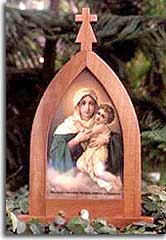 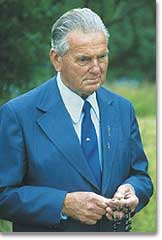 Invitados a: ¡Santuarizar el mundo!
GRACIAS
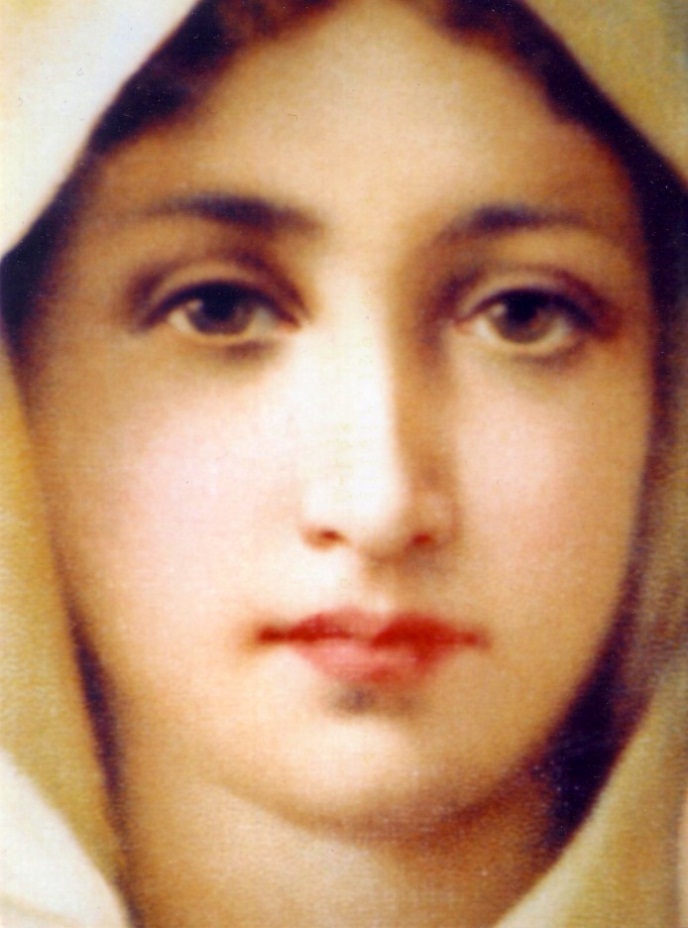